Předškolák
Příprava na hladký start
Co vše má umět předškolní dítě
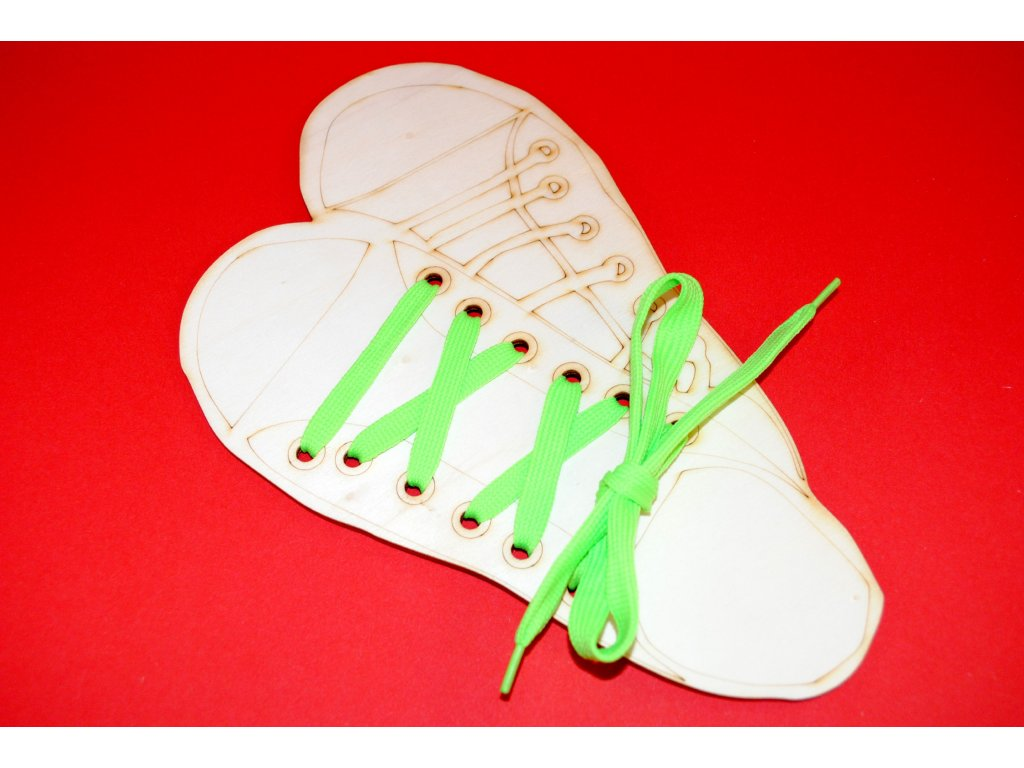 Poslouchat  a plnit pokyny

Zavázat si tkaničky

Vyprávět pohádku O perníkové chaloupce nebo O Karkulce
Co vše má umět předškolní dítě
Důležité
Taktéž důležité
Tělesná zralost
Sociální zralost
Emoční zralost
Pracovní zralost
Zralost myšlení 
Řeč
Grafomotorika
Matematické představy
Orientace v čase a prostoru
Zrakové vnímání
Sluchové vnímání
Motorika
Koordinace těla –nácvik oblékání, stolování, hygieny, domácí práce
Hrubá motorika – rovnováha, stoj na jedné, skoky po jedné, házení, chytání míče, chůze po laně na zemi, ….
              Ideální jsou lanová centra
Jemná motorika - navlékání korálků, stříhání, skládání, modelování
Oromotorika – sání, foukání, jazyk
Vizuomotorika - vyšívání, překreslování


Písmena  svého jména z těsta, papíru, plastelíny, provázků ve škrobu…
Postava prstovými barvami
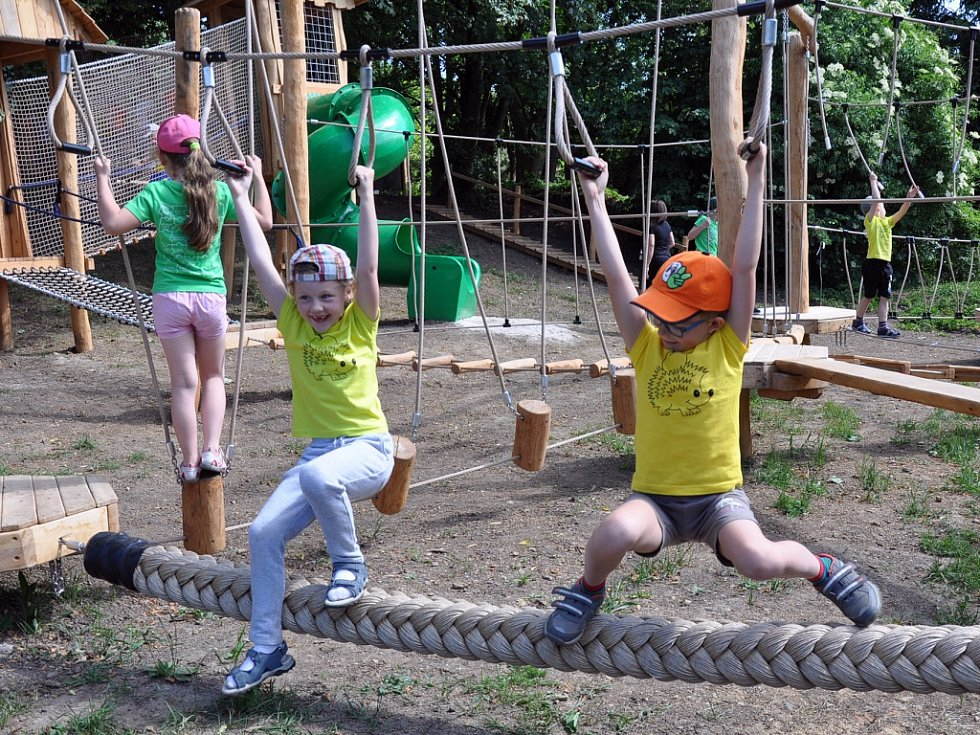 Grafomotorika
Správný úchop štětce
Správný úchop příboru
Správný úchop psacího náčiní

trojhranný program
úchopátka
Grafomotorika, úchop
https://www.youtube.com/watch?v=3dI7kicGP_A
Tělesná zralost
Výška
Váha
Síla
(mandle krční)
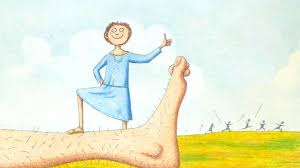 Sociální zralost
pozdraví
 poprosí, poděkuje
vyká, neskáče do řeči
 poslechne 
dovede spolupracovat
požádá o hračku
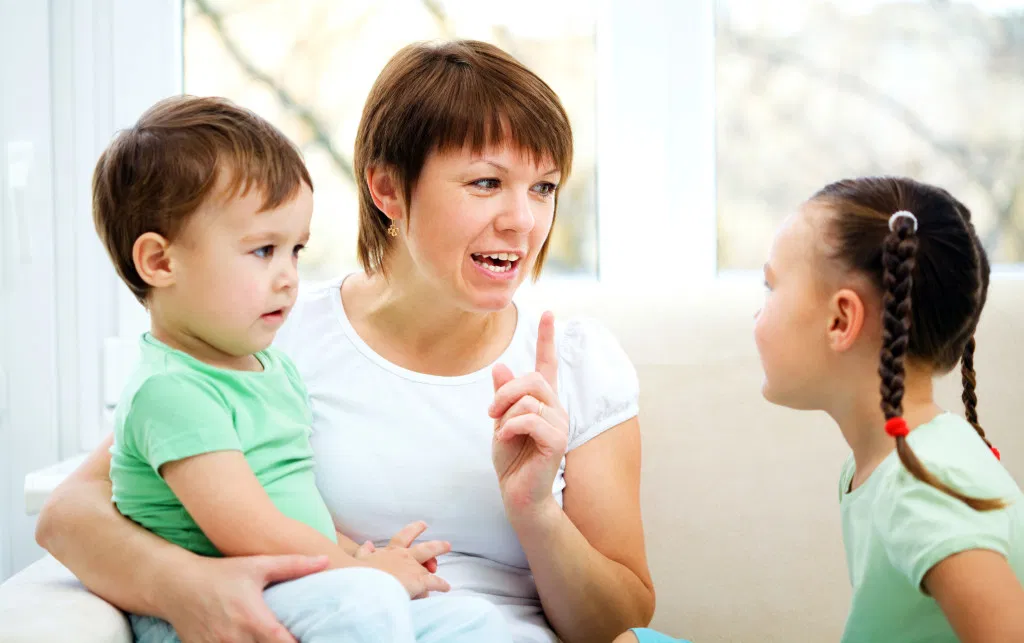 Emoční zralost
sebedůvěra - ví, co už umí
přijme prohru
přijme hodnocení – unese pochvalu i kritiku
Těší se do školy
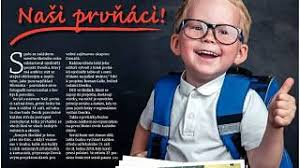 Pracovní zralost
Vydržet u činnosti cca 15 minut
Vydržet u činnosti, i když mne nebaví
Dokončit započatou činnost
Vnímat a organizovat čas (povinnost – hra)
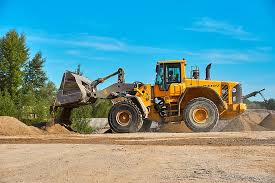 Sluchové vnímání
Pozorně naslouchat čtenému textu
Vyprávět, co slyšelo
Reprodukce rytmu: rozpočítadla, vytleskávání, veršování
Sluchová analýza a syntéza: pozná první a poslední písmeno, slovní kopaná
Umět se soustředit na jeden podnět a kulisu dát do pozadí: baf, kuk ve větě, pracuje i v šumu
Sluchová paměť: najdi ve fazolích slona, myš a raka, přesně v tomto pořadí, zapamatovat si větu: Vezmi si žlutou pastelku a do horního řádku doplň…
Sluchové rozlišování: léty - lety – letí
Zrakové vnímání
Rozvíjí se koordinace očních pohybů a  vnímání detailů
Rozlišování: detail, tvar, směr
Paměť: pexeso, Kimova hra, překreslování zakrytého obrázku
Zraková analýza a syntéza: mozaiky, rozstříhané pohlednice
Orientace v prostoru a čase
Znát své jméno, příjmení, adresu
Ráno, poledne, večer
Včera, zítra
Den před středou, za čtvrtkem
Nahoře, vpředu, vedle, nad, pod, uprostřed
Rovně, doprava
Hra na obchod – fronta plyšáků
Pravá ruka
Pravá, levá strana
Pravý horní roh
Dokázat sledovat prstem i očima řádek zleva doprava

Pravá ruka luská, luská
Matematické představy
První, poslední, prostřední
Malý – velký
Krátký – dlouhý
Široký – úzký
Více – méně, o jedno více
Stejně, dohromady
Základní geometrické tvary
Kategorie: velikost, počet, tvar, barva, směr
Pojem množství do 5
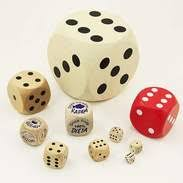 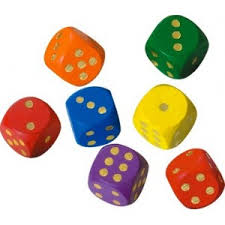 Myšlení, řeč
Myšlení, znalosti
řeč
vyjmenovat dny v týdnu, jména prstů, roční období
Začít zpívat stejně, ve stejném tempu, při kreslení využít celou plochu papíru
měsíce v roce, letní měsíce, který měsíc je po červnu, před zářím…)
 umí říci svou adresu? Proč je to důležité?
Opaky slov-   Ano – ne                        zde – tam
Vyjmenuj několik květin, druhů ovoce, zeleniny, pečiva, stromů, zvířat, mláďat, hudební nástroje
Na otázku odpovídat celou větou
Umět zpaměti krátké básničky, rozpočítadla, písničky  
Mluvit přiměřeně pomalu, nahlas
Správná výslovnost    
Vyprávět co zažili
Vyprávět pohádky
Popsat obrázek
Pracovní sešity
https://www.centrumucebnic.cz/
www.pasparta.cz
www.dyscentrum.org
https://www.tobias-ucebnice.cz/



https://pracovnisesity.raabe.cz/
https://www.kosmas.cz/autor/22104/jirina-bednarova/
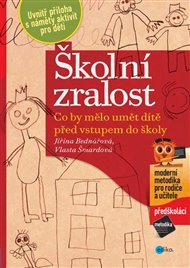 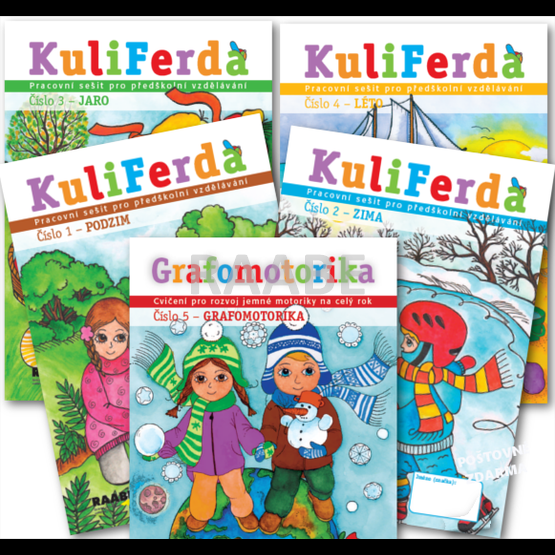 Kde pořídit pomůcky
www.dyscentrum.org
www.hrackoteka.cz
www.zabavneuceni.cz
www.spravnahracka.cz 
www.agatinsvet.cz
www.educaplay.cz 
www.pastelka.eu
www.dobrykramek.cz
Podněty
Vytrhávání předkreslených tvarů (hruška, jablko) z papíru, nalepit na bílý papír – prstem pečlivě rozmazávat lepidlo (doma vystavit, popsat kdo a kdy to dělal a obdivovat – důležité)

 lepit – lepidlo roztírat PRSTEM, malování prstovými barvami, navlíkat korálky od větších (dřevěné, knoflíky) k menším (skleněné na vlasec), vystavit  vyrobený obrázek na lednici, nástěnku, do knihovny, kamkoli, ale vystavit a chválit
Panenky lámou pumpu (hra s prsty – pumpovaly 2 panenky, polámaly pumpu, pan domácí kouká z okna, spravte mi tu pumpu, 2 panenky neposlechly, pumpovaly dále, pan domácí z okna volá, pošlu na vás krále)
Skládání parníku z papíru

Házení hrachu do petlahve od dobré vody
Šťastný nástup do ZŠ
Společný čas – člověče nezlob se, vyprávění (KDYŽ JSEM BYL MALÝ
Vlídná a trpělivá důslednost – poslechne vás
Čas venku a v lese, ne u počítače
ZÁVĚR
Případné dotazy :
Pedagogicko- psychologická poradna Praha 5
Mgr. Denisa Červinková, speciální pedagog
PhDr. Renáta Faltýnová 
www.oppp5.cz
oppp5@volny.cz